Ministério da Saúde
Secretaria de Atenção Primária à Saúde
Departamento de Ações Programáticas Estratégicas
Ações para a proteção e tratamento da criança com traqueostomia:

Ponderações sobre a Política Pública de Saúde
Maximiliano das Chagas Marques, PhD
Diretor DAPES/SAPS/MS
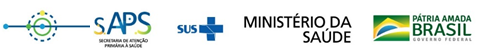 MS/SAPS/DAPES-08082019
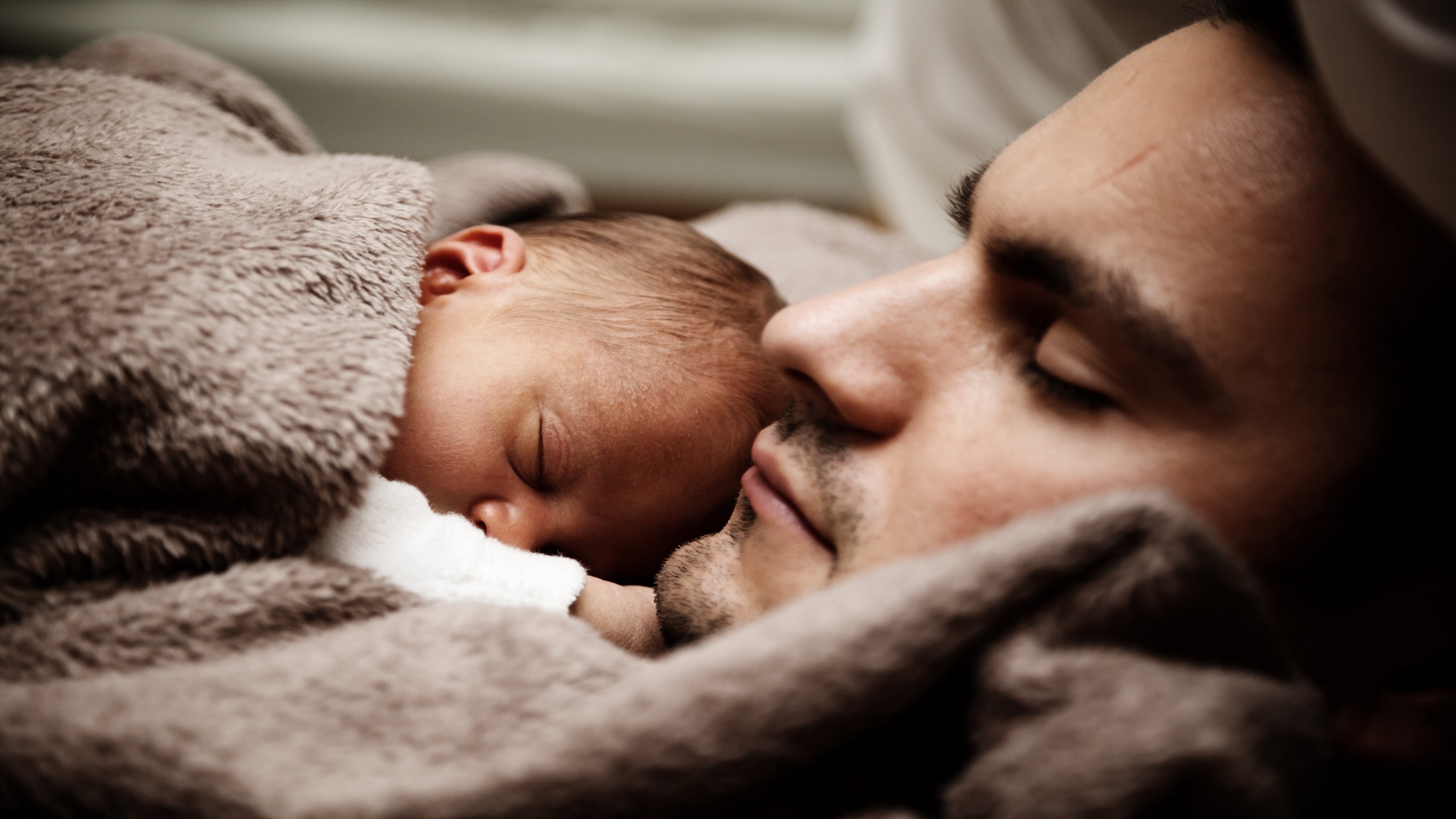 MS/SAPS/DAPES-08082019
Traqueostomia como ação terapêutica: visão geral
Trata-se de abertura na parede anterior da traqueia por processo cirúrgico, de modo a gerar um estoma, com objetivo de promoção à ventilação e preservação da integridade da laringe, principalmente. (Appleby, 2005; Mitchell et al., 2013);
Frequência de realização em elevação no mundo pela introdução traqueostomia percutânea, supostamente mais vantajosa que a intubação translaríngea. (Salcedo, 2008);
Prevalência de morbidades decorrentes da traqueostomia varia entre 4% e 10%, e a mortalidade é inferior a 1%. (Ricz, Freitas e Mamede, 2011);
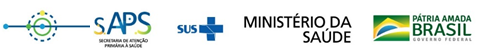 MS/SAPS/DAPES-08082019
Traqueostomia: prevalência e magnitude no Brasil
Evento que no período entre 2014 e 2018 realizado em 0,055% do total de internações ente crianças do nascimento aos 11 anos de idade. (DATASUS, 2019);
Média anual no período entre 2014 e 2018 de 1.641 procedimentos de traqueostomia crianças do nascimento aos 11 anos de idade. (DATASUS, 2019);
Razão de prevalência de traqueostomia em menores de 1 ano em 2018 de 1,35/10.000 nascidos vivos, o que significa uma prevalência na população geral com a mesma idade de 0,0007%. (DATASUS, 2019);
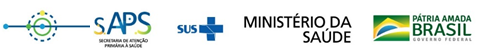 MS/SAPS/DAPES-08082019
Traqueostomia: prevalência e magnitude no Brasil
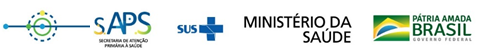 MS/SAPS/DAPES-08082019
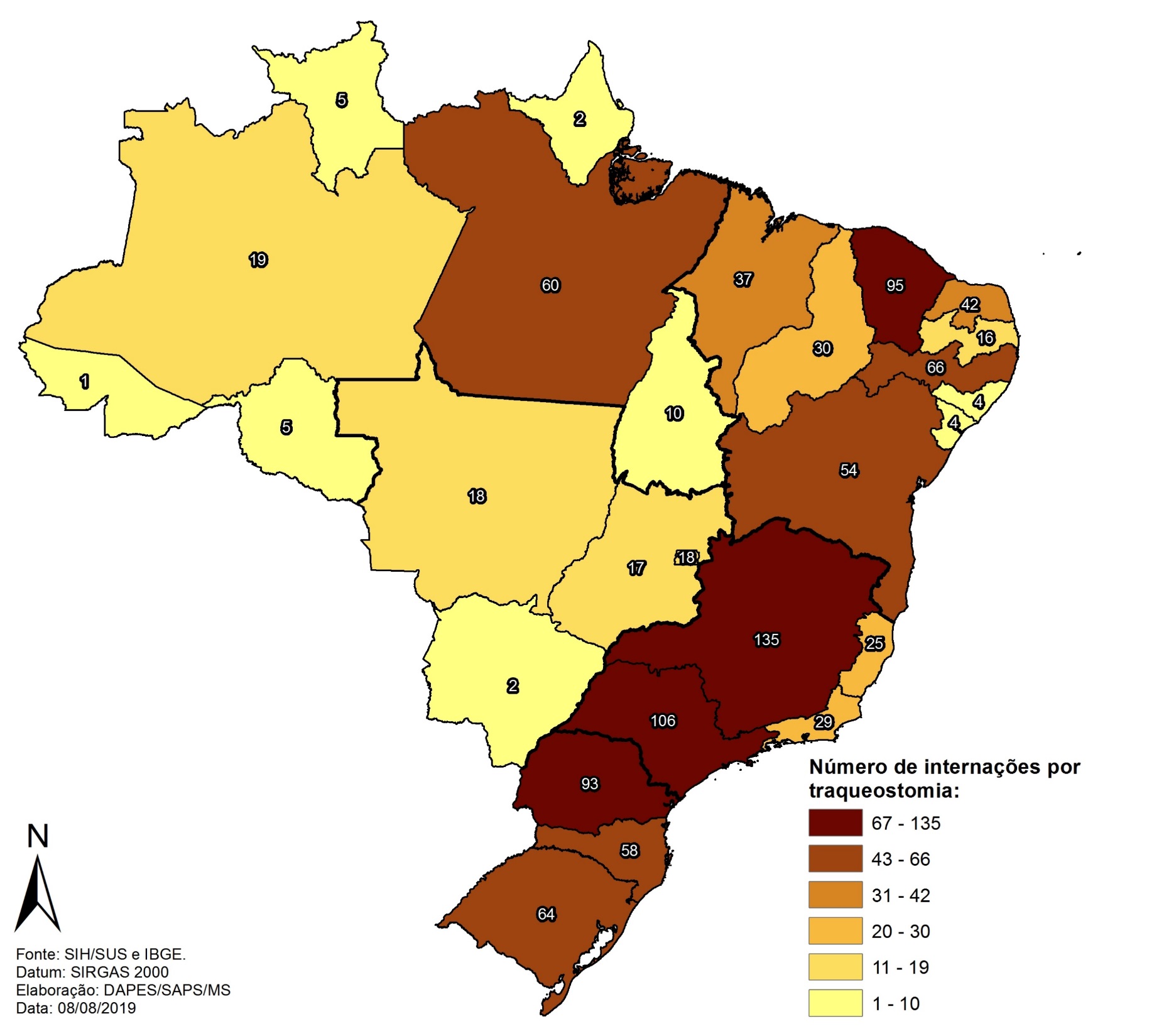 MS/SAPS/DAPES-08082019
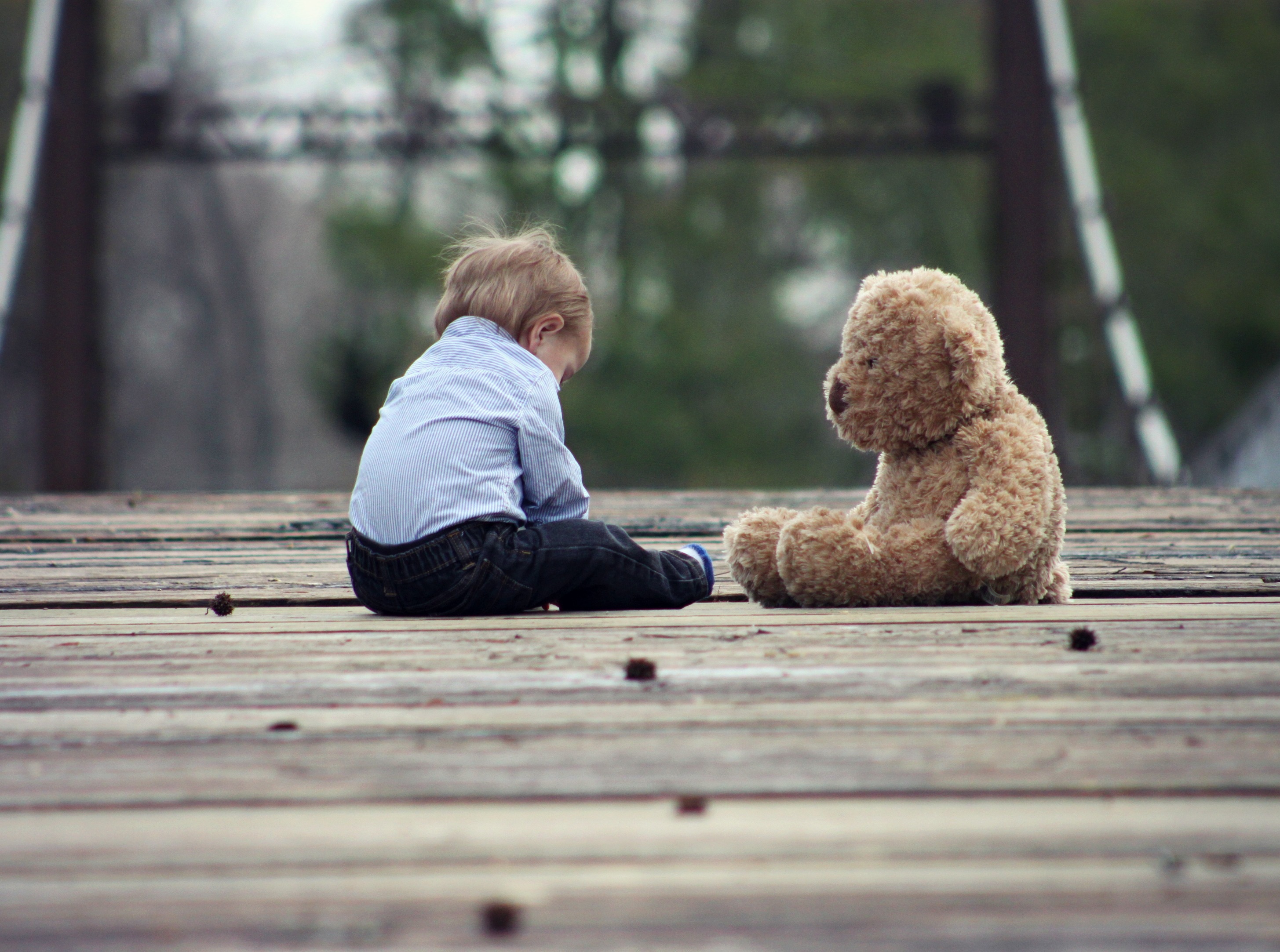 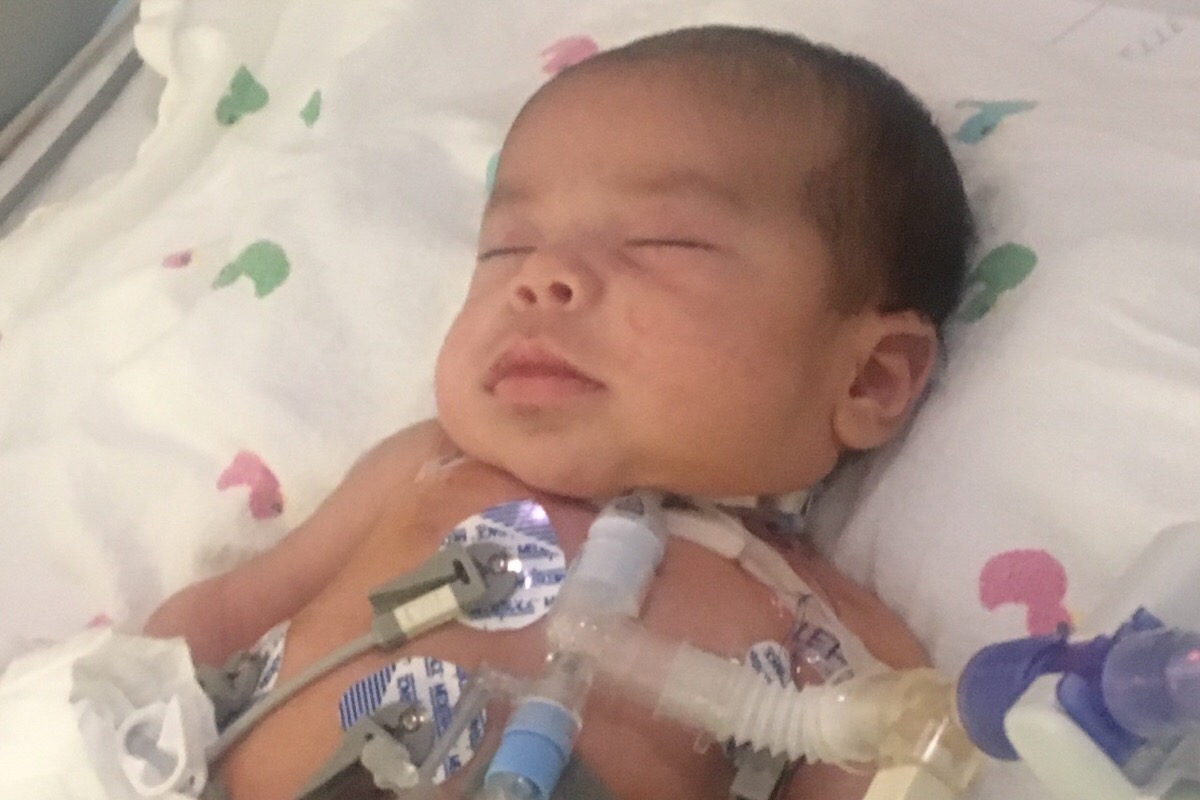 https://www.google.com/url?sa=i&source=images&cd=&ved=2ahUKEwiAtvrem_PjAhUJIbkGHSYhDyUQjRx6BAgBEAQ&url=https%3A%2F%2Fca.gofundme.com%2Fe2x93-the-rosales-family&psig=AOvVaw3bJkajkjJEWQlNbkzzYmcl&ust=1565351694224228
Política Nacional de Saúde da Criança
Cuidados ao longo do curso de vida, em base comunitária e familiar, coordenado pela Atenção Primária à Saúde;
Atenção especial aos portadores de doenças crônicas;
Reabilitação de crianças portadores de deficiência, para promoção do desenvolvimento cognitivo, motor e redução da exposição social;
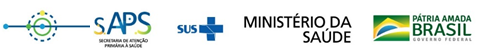 MS/SAPS/DAPES-08082019
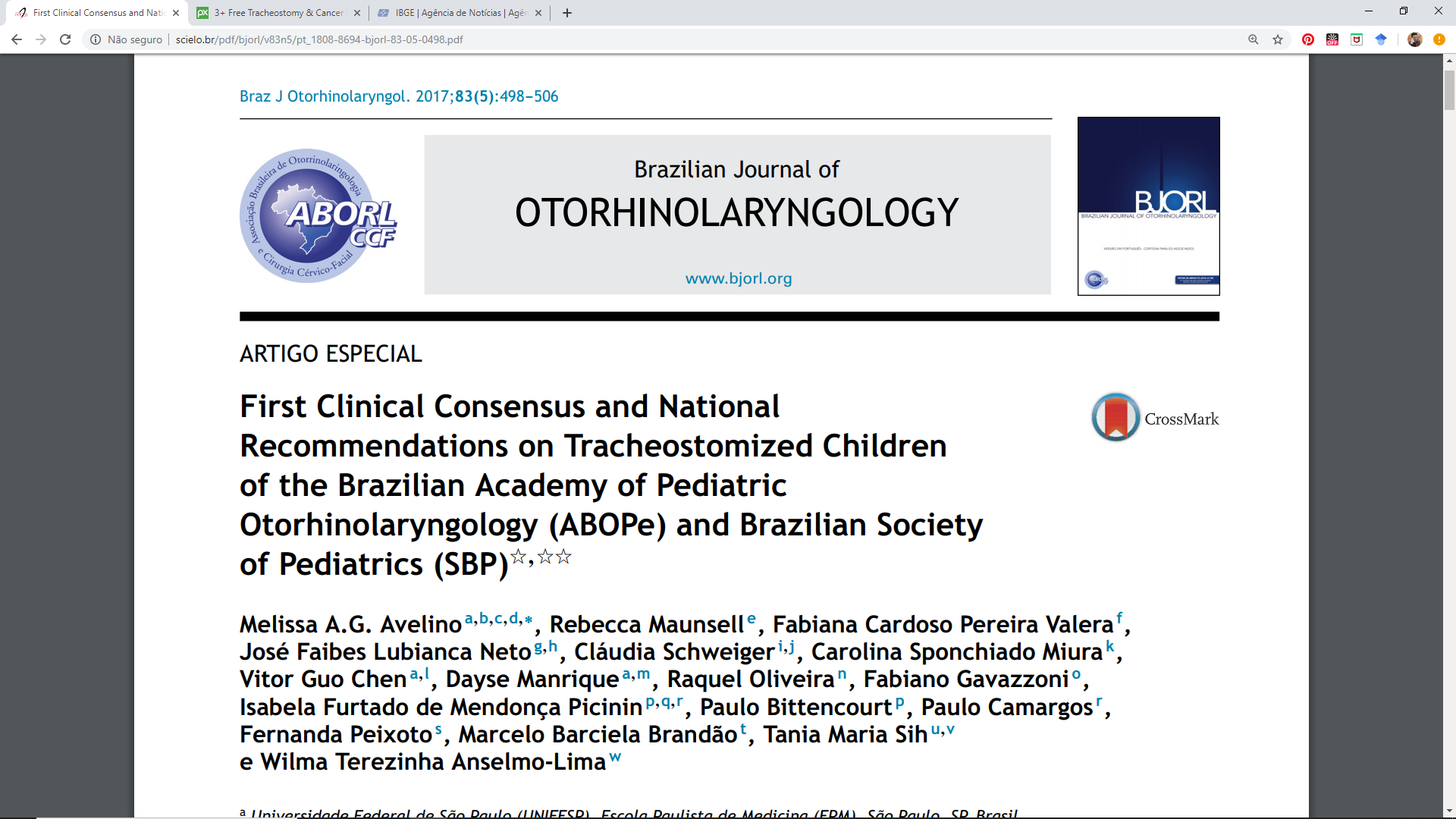 MS/SAPS/DAPES-08082019
Eixos do cuidado: Consenso brasileiro
Aspiração;
Atenção às complicações;
Terapia fonoaudiológica;
Decanulação.
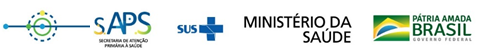 MS/SAPS/DAPES-08082019
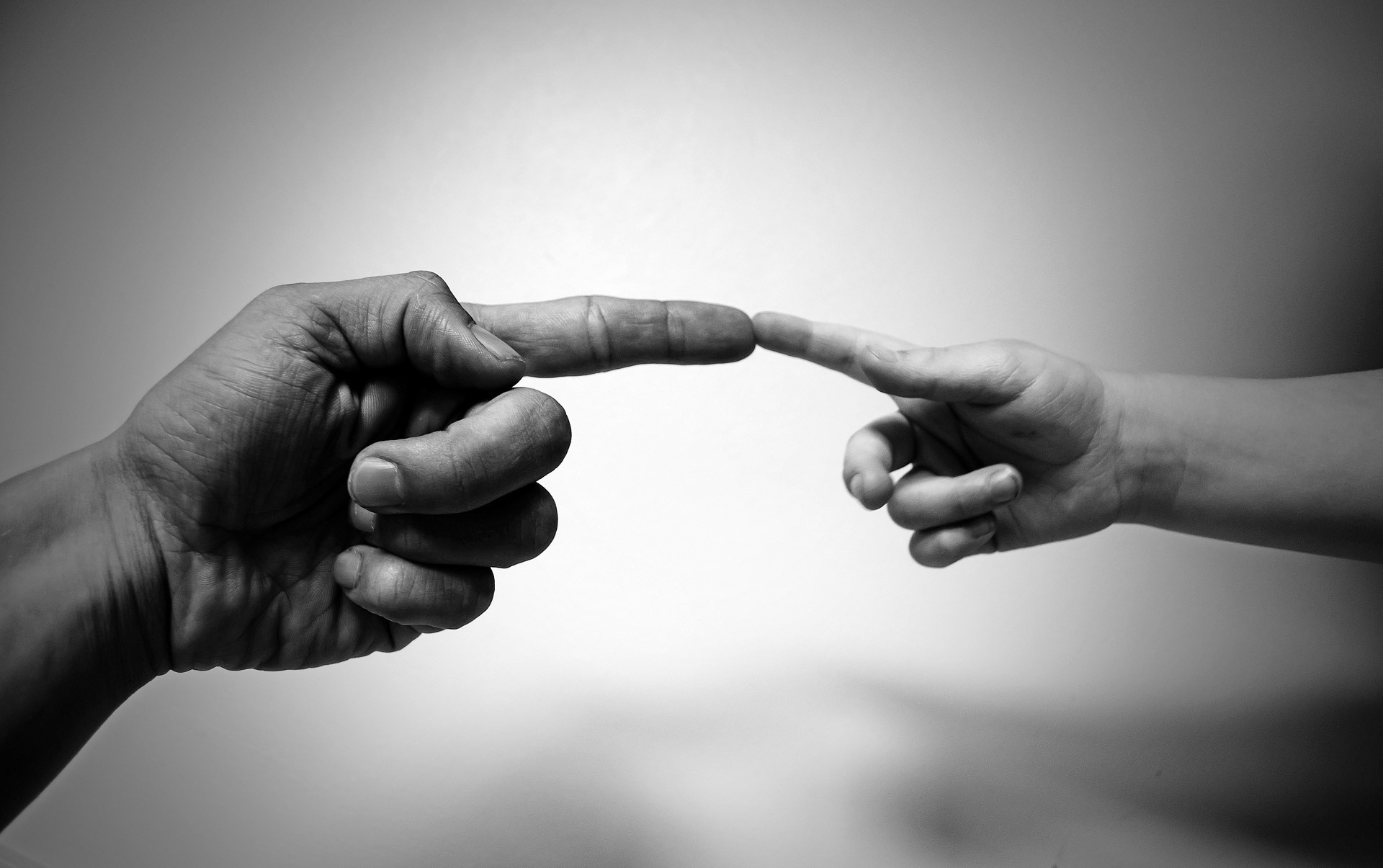 MS/SAPS/DAPES-08082019
Atenção Primária à Saúde: Atributos
Atenção Primária à Saúde (APS)
Atributos Essenciais
Atributos Derivados
Acesso de 1º Contato
Orientação familiar
Longitudinalidade
Orientação comunitária
Coordenação do cuidado
Competência cultural
Integralidade
Starfield B.. Primary Care: Concept, Evaluation and Policy.  New York: Oxford University Press, 1992.
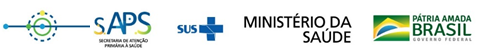 MS/SAPS/DAPES-08082019
Atenção Primária à Saúde: Contexto e números
42.064 Equipes da Estratégia Saúde da Família, sendo 13.272 antigo Mais Médicos

26.445 Equipes de Estratégia de Saúde Bucal 

259.071 Agentes Comunitários de Saúde

5.514 Equipes dos Núcleos Ampliado de Saúde da Família/AB – NASF

1.967 Laboratórios Regionais de Próteses Dentárias
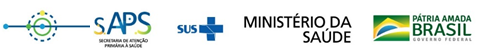 MS/SAPS/DAPES-08082019
Atenção Primária à Saúde: Contexto e números
1.139 Centros de Especialidades Odontológicas - CEO

247 Equipes de Atenção Básica da Saúde Prisional 

152  Equipes de Atenção Básica do Consultório na Rua

148 Equipes de Saúde Bucal das Unidades Odontológicas Móveis - UOM

151 ESF para populações Ribeirinhas e 15 ESF em UBS Fluviais
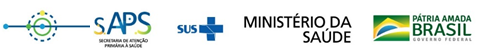 MS/SAPS/DAPES-08082019
Atenção Primária à Saúde: Investimento MS
(R$ EM BILHÕES)
129%
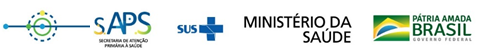 MS/SAPS/DAPES-08082019
Maximiliano das Chagas Marques, PhD

Ministério da Saúde
Secretaria de Atenção Primária
Departamento de Ações Programáticas Estratégicas à Saúde

maximiliano.marques@saúde.gov.br
Tel.: (61) 3315-9114
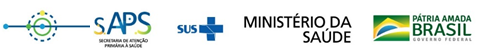 MS/SAPS/DAPES-08082019